The impact of PPD in the fresh cassava roots value chain and current mitigation measures in Uganda: Perspectives and actions of value chain actors
Kelly Wanda, Abass Adebayo, Alenkhe Bamidele, Harriet Muyinza, Moses Matovu, Ephraim Nuwamanya, Geoffrey Menya, Sharon Achieng, Pamela Nyamutoka, Robert Kaliisa and Peter Waigumba
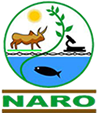 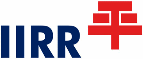 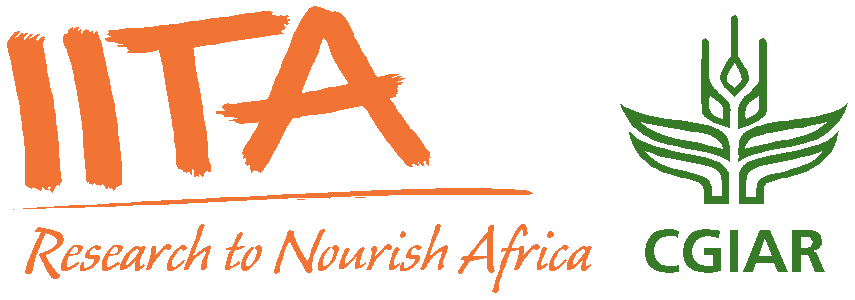 EC/IFAD/RTB project RTB-ENDURE: 
Expanding Utilization through Research
21/01/2016
Introduction
Cassava = second most important staple 
 60% (grow); 90%(consume)(EAAPP, 2011) 
 Snack, main meal 
DD increasing esp urban
Major employer to women & men, youths
About 90% new releases “sweet var” 
New generation cash provider
 “fast food” equivalent for esp mass mkt
 1 of 10 priority crops for ASSP
 1 of 4 crops with national platform
 Potential limited by PPD
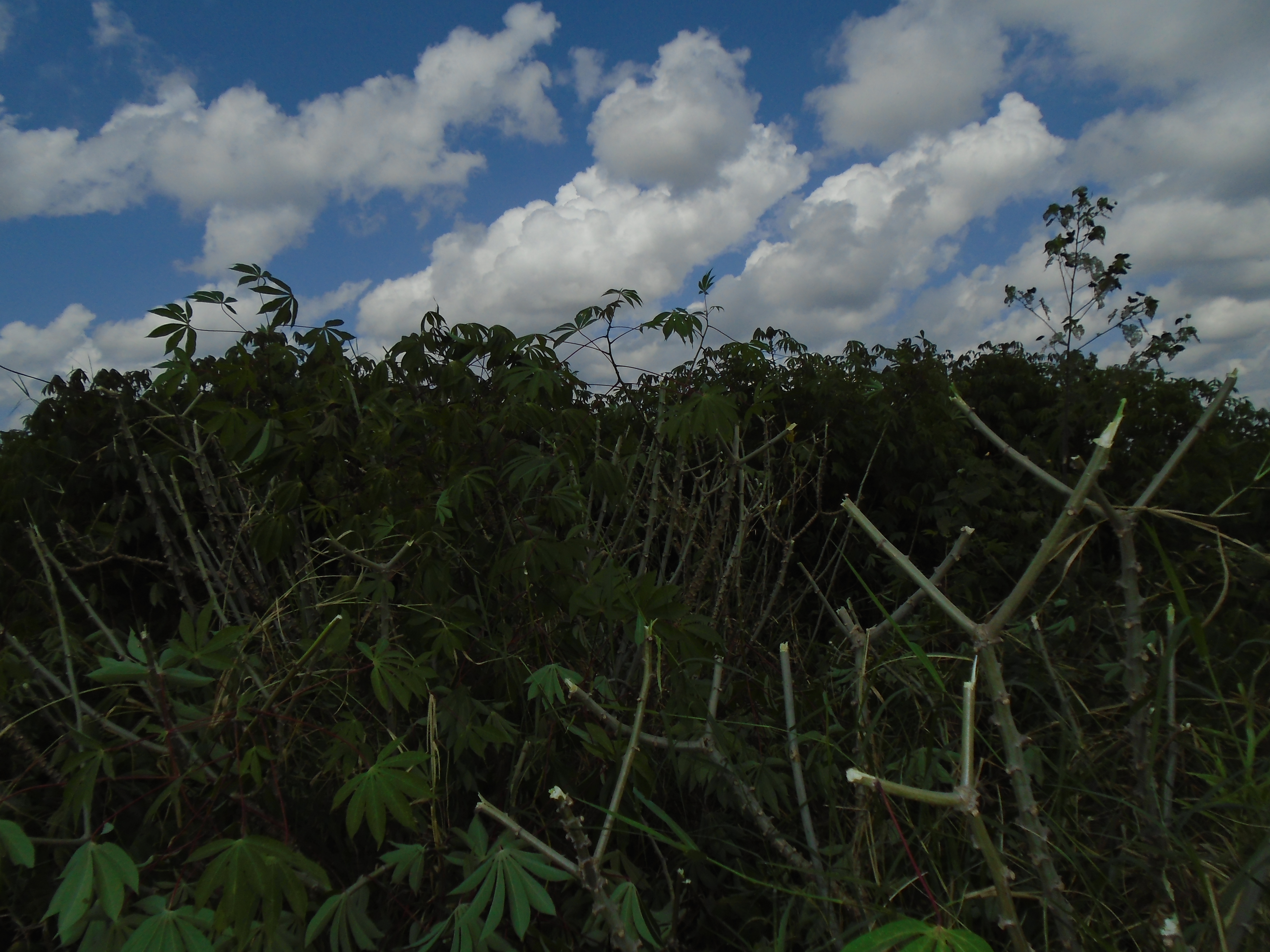 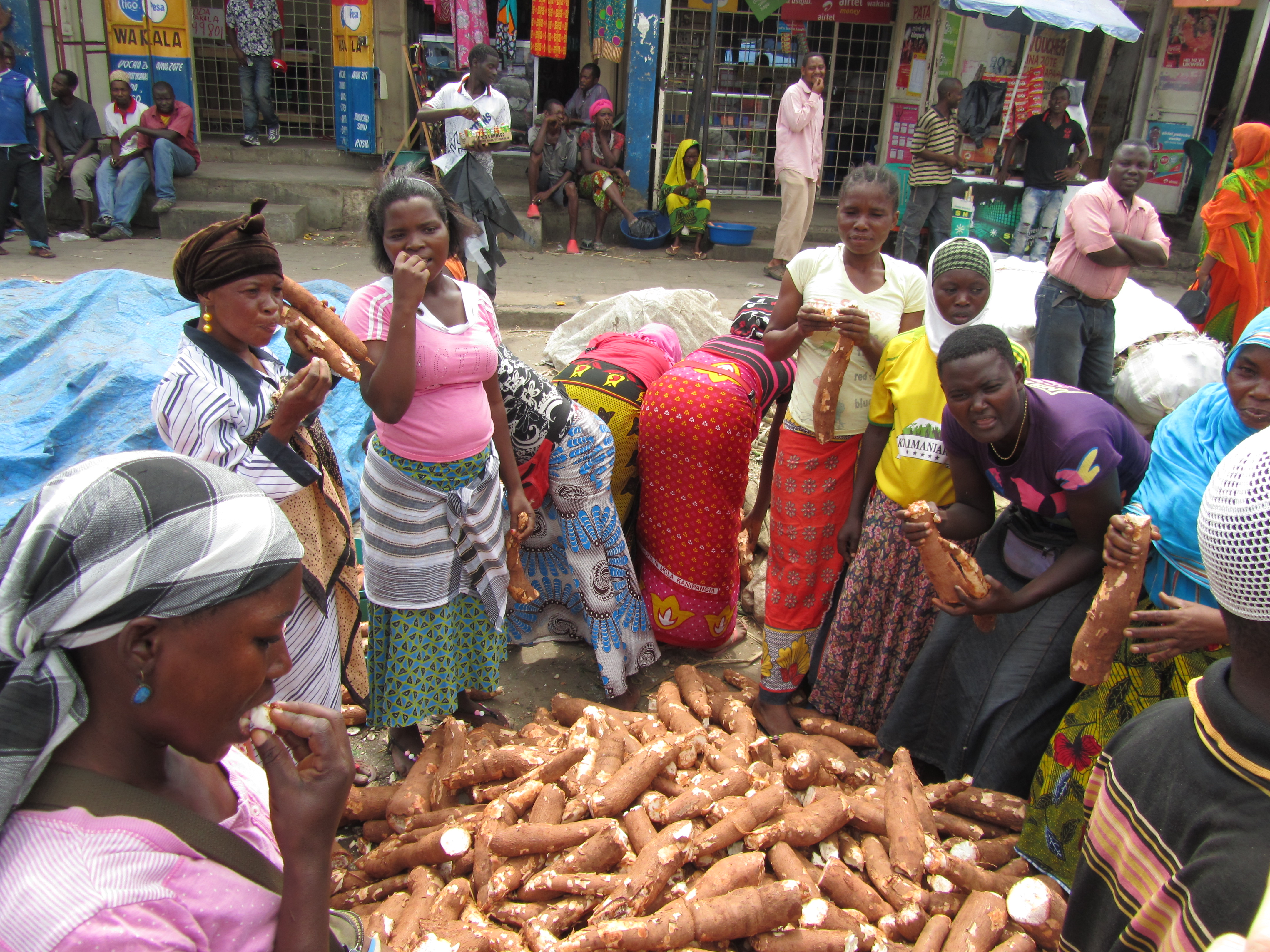 Introduction cont..
PPD research still limited in terms of impact, response in current dynamic markets 
 Need to further understand PPD issues in Uganda  to provide and support demand driven  solutions
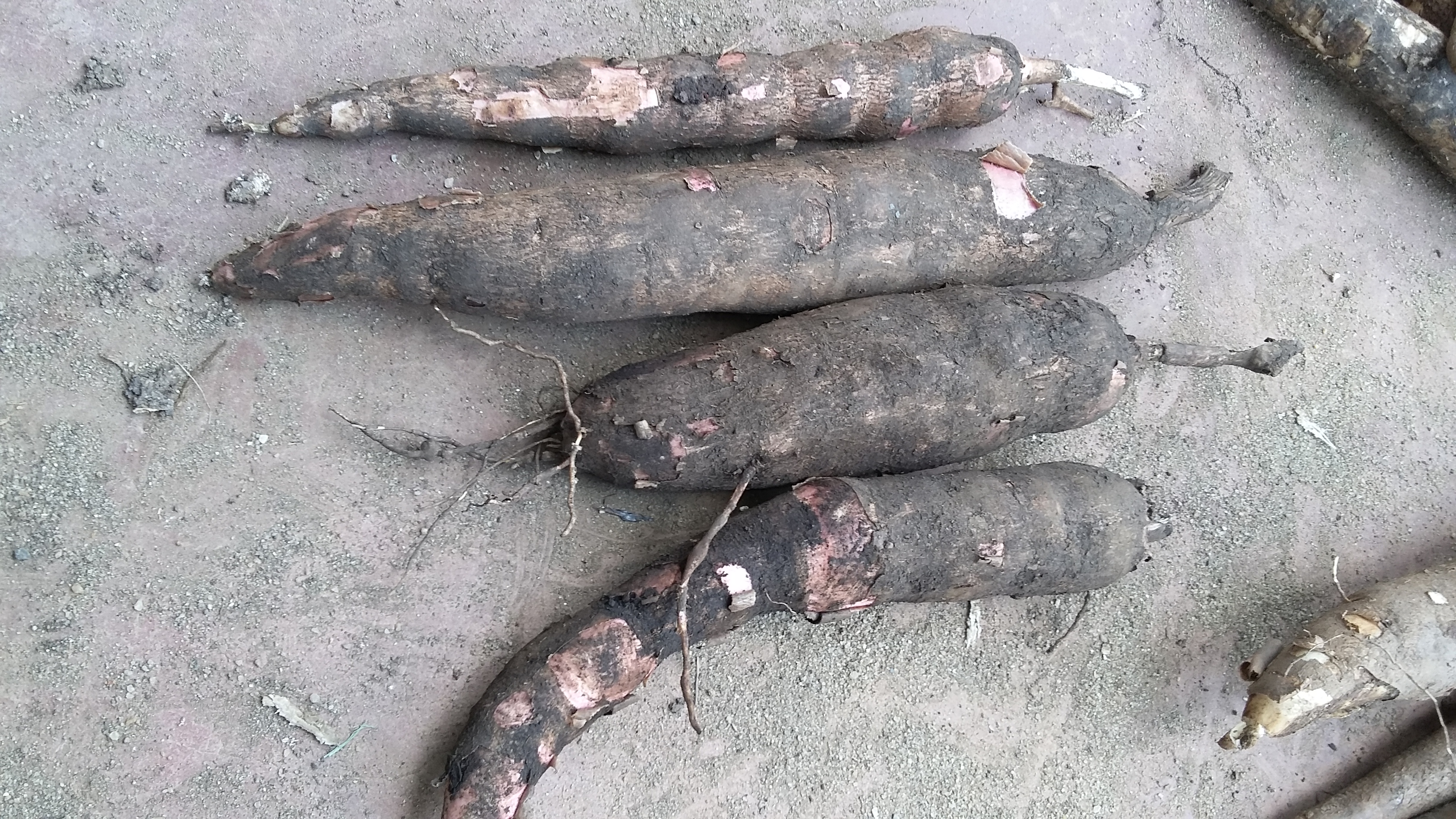 Materials and Methods
Approach Value chain
 multi-stage sampling  
 purposive – 2 locations – why? Major supply points for FCR ( Masindi axis vs greater kabarole axis (kyegegwa/kyenjojo)
Stratified according to actor
Random within value chain nod
 Desktop reviews
 Interviews
Participatory market chain analysis
Observations along VC
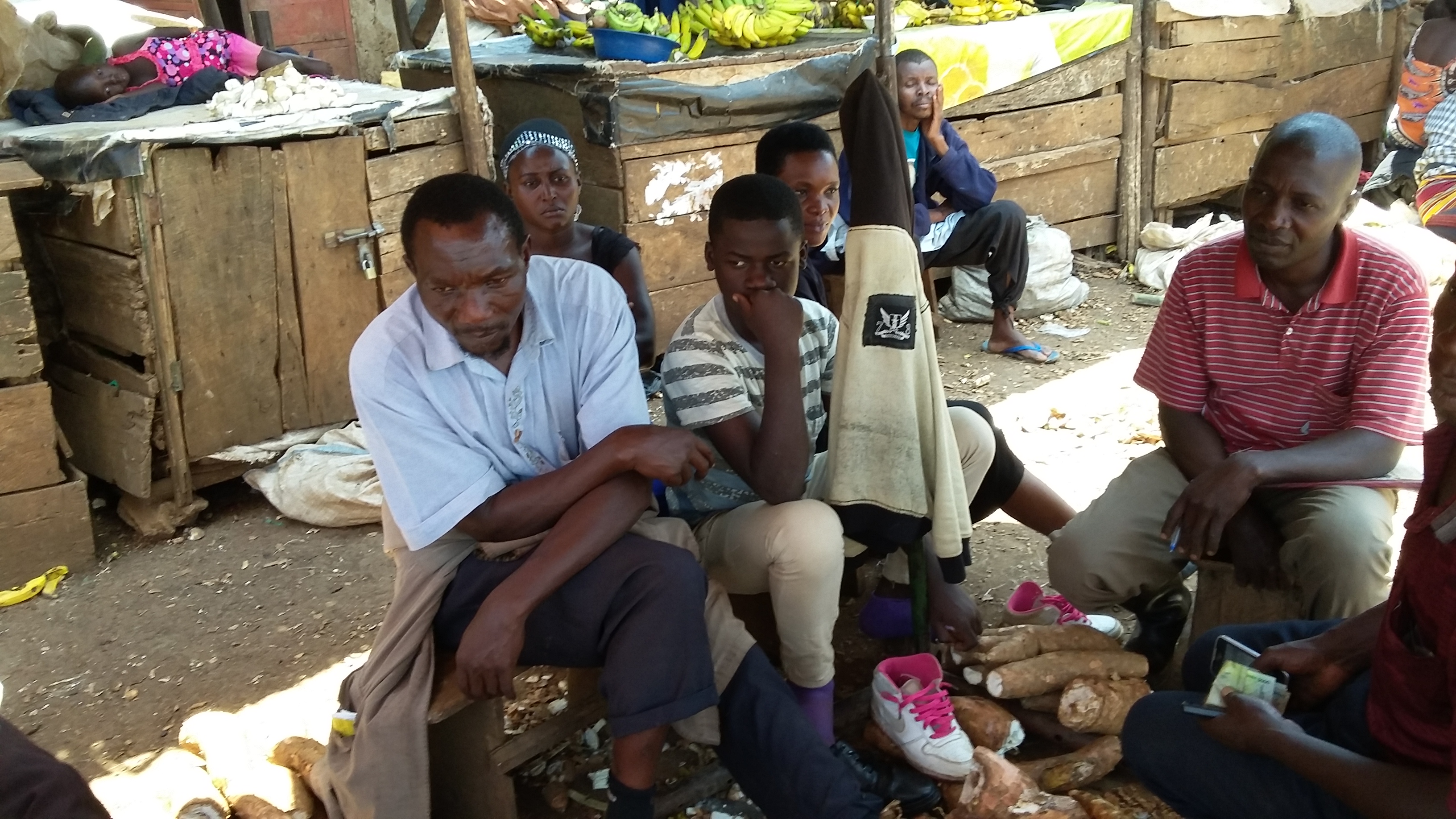 Materials and Methods cont...
sample size total  = 309
 Farmers =  105
 Rural assemblers =  7
 Wholesalers  =  20
 Retailers  =  118
Consumers = 67
Spread btn supply points and major consumption location – mainly Kampala city
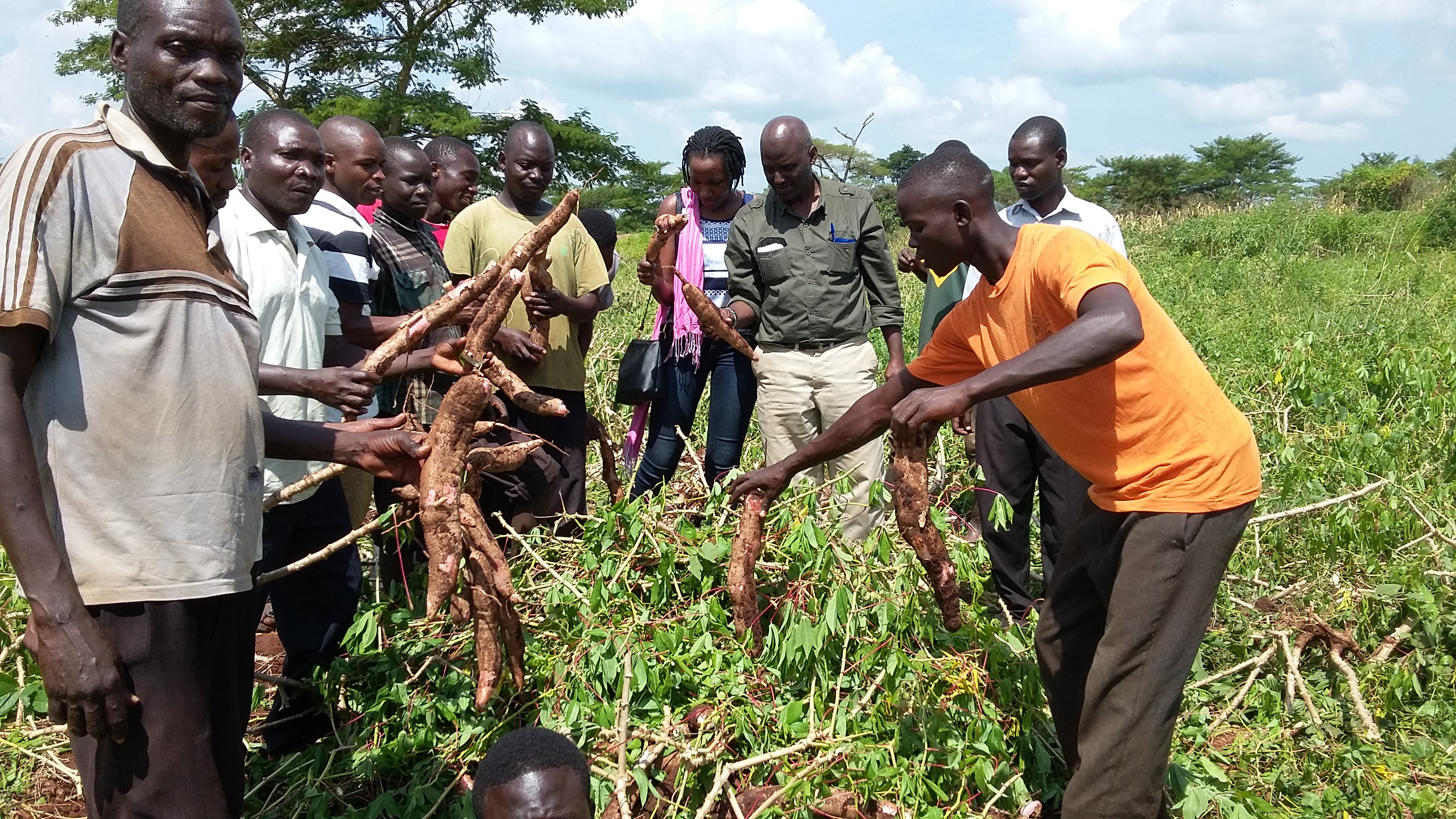 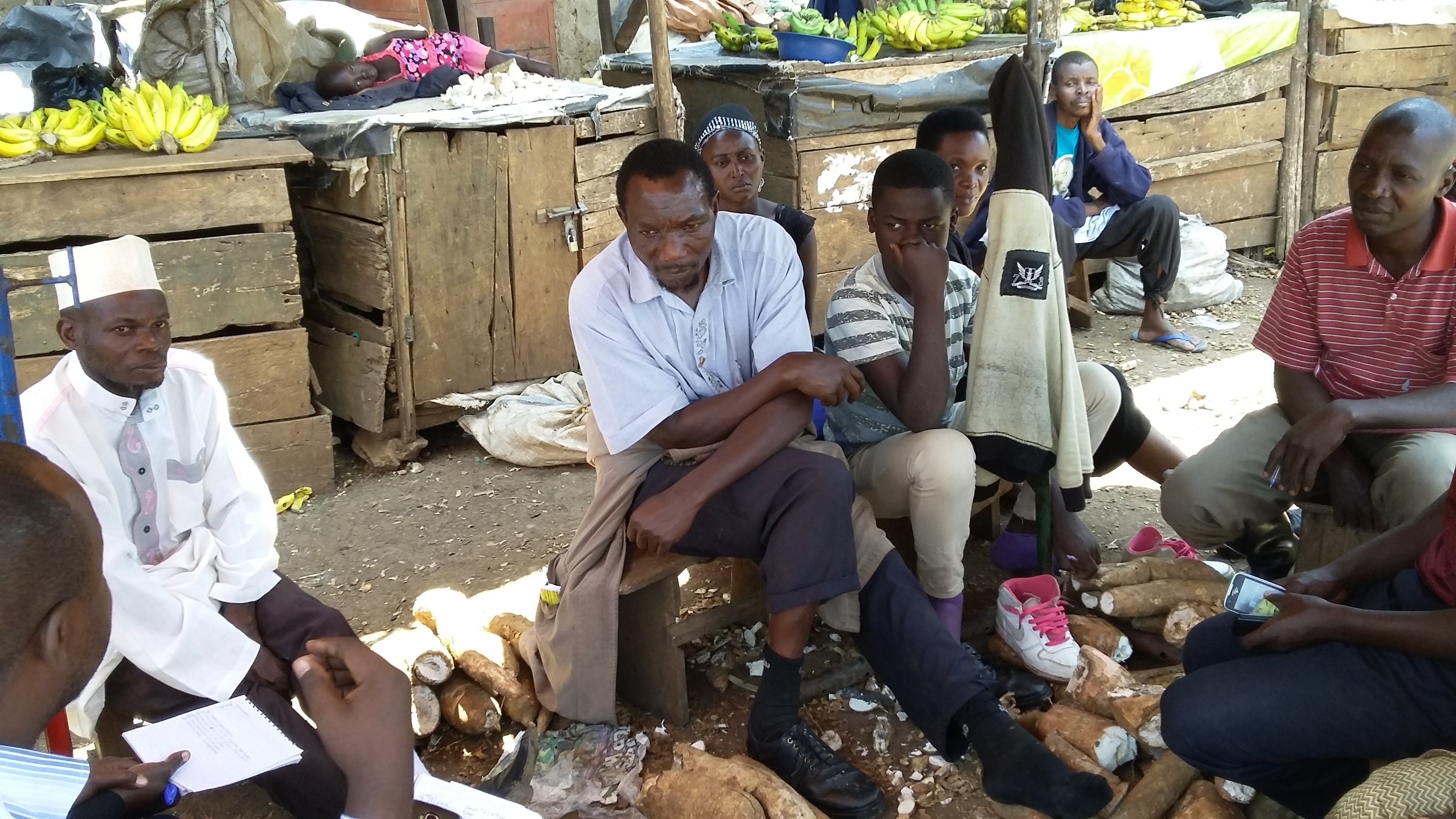 Results
general :
 entire chain driven by PPD considerations
 chains very efficient and fast to reduce losses
 all actors affected but suffer diff ways
More visible and serious at retail level and consumer ( taste poor)
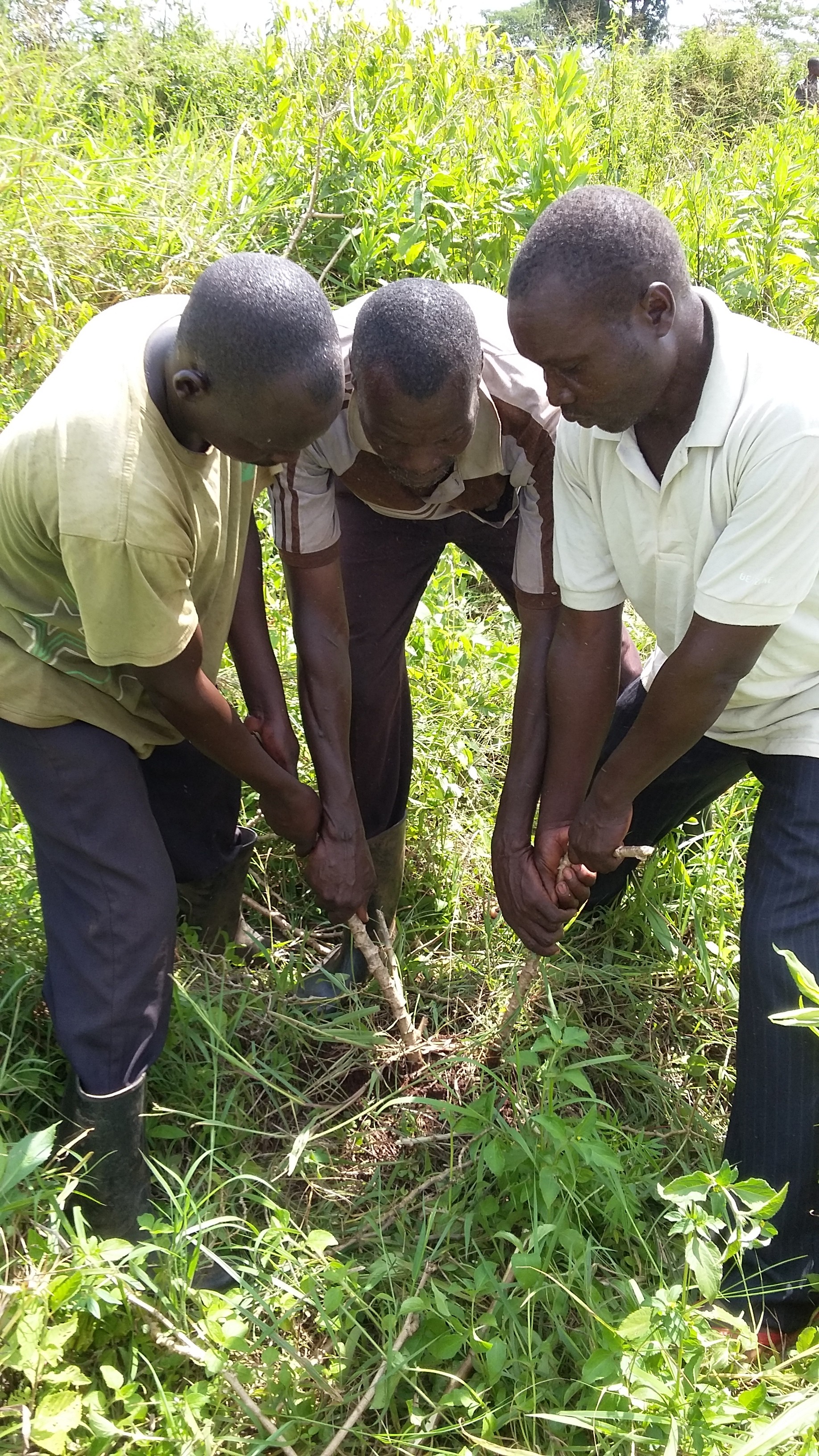 Results continued
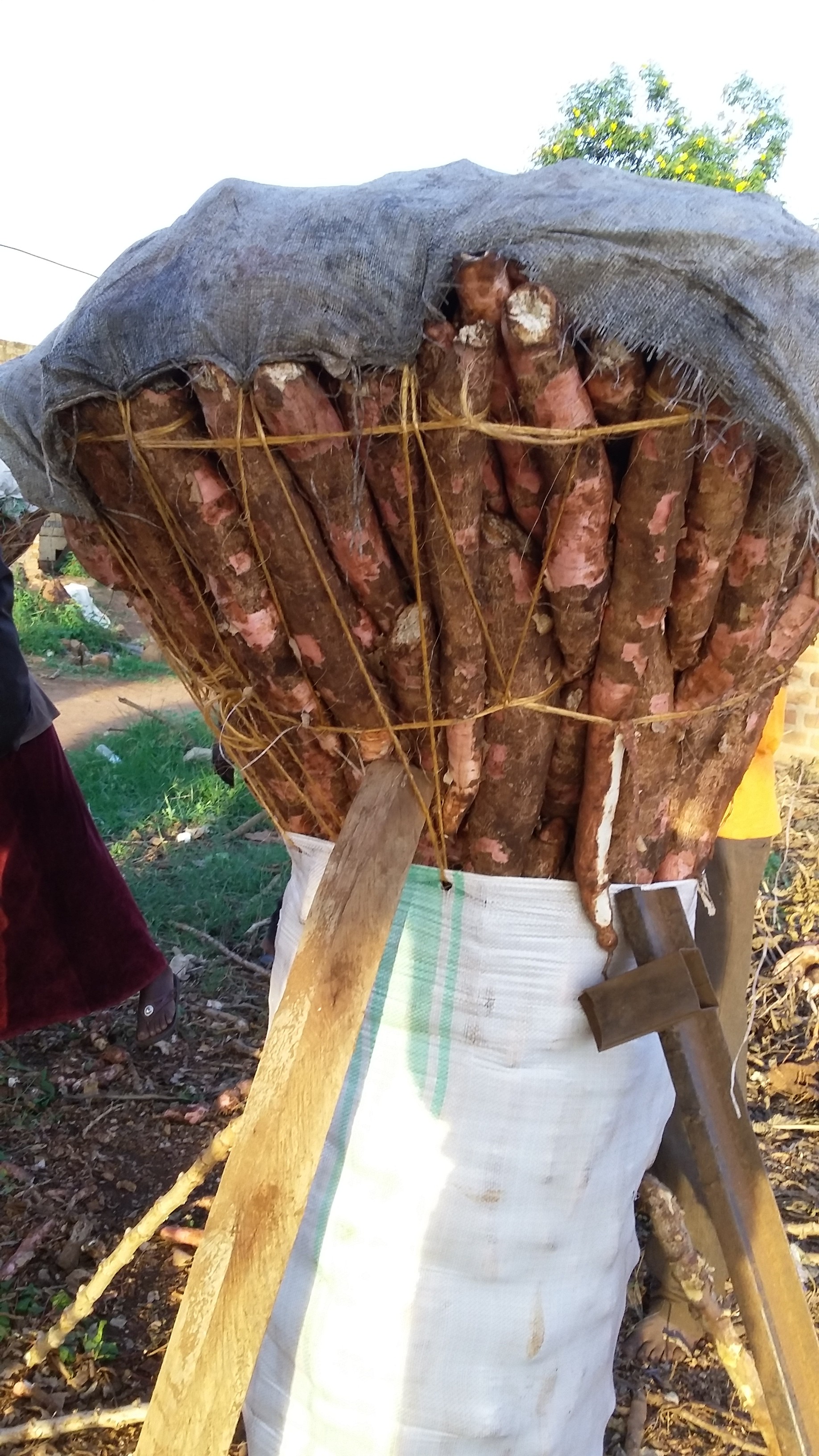 Farmer level :
  low bargaining power
Low prices  ( double push ( distinguish) btn productivity and PPD)
 seen in ways chain is organized
 payment after uprooting
Farmer quickly transfers prod to buyer
Margins – farmer gets 5 – 9% of final price
Impact:  low investments, low productivity, vicious cycle of poverty
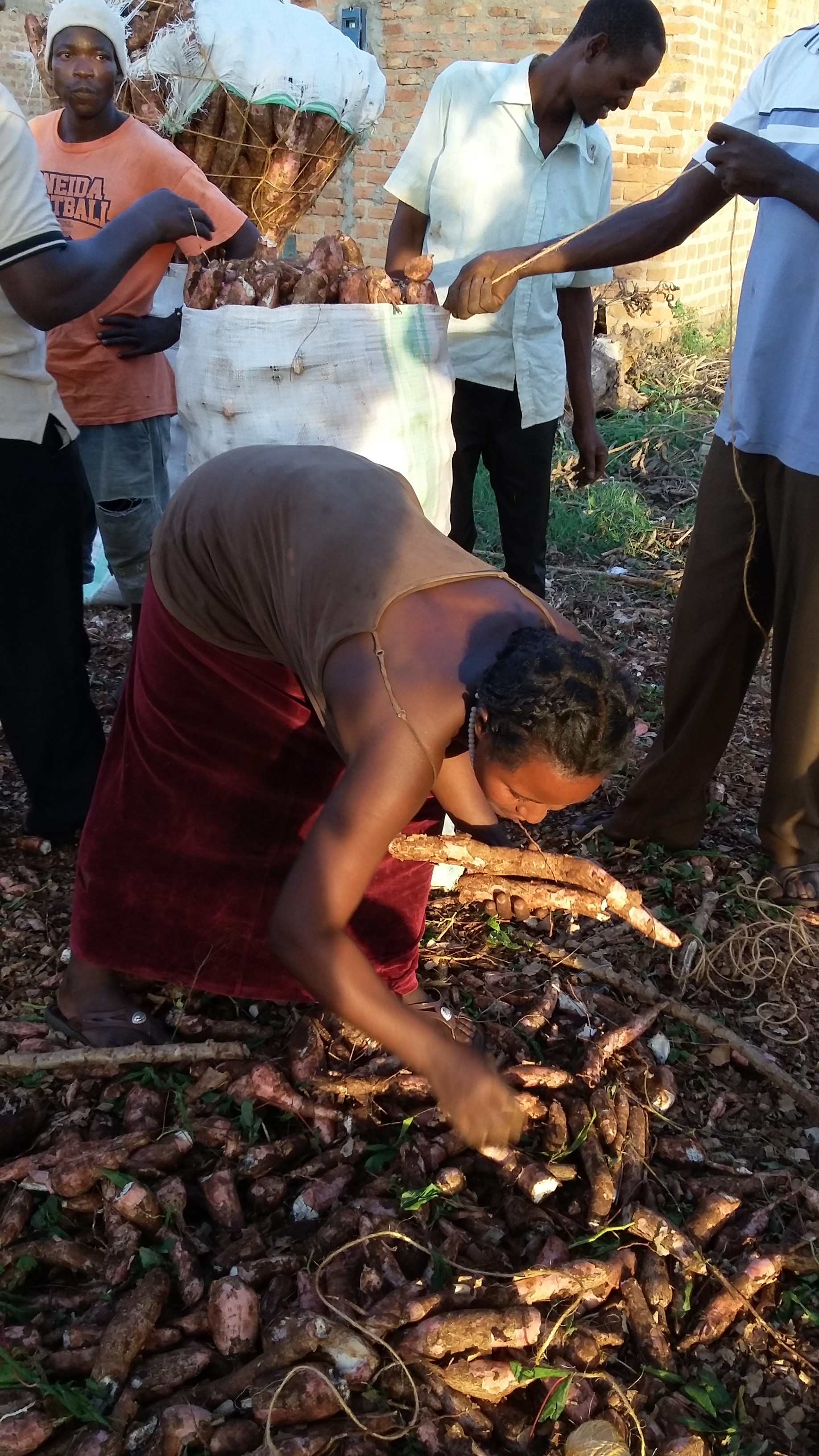 Results continued
Rural assembler :
  occur where buyer fails to show up
 losses up to 50 - 80% when they occur
Very rare tho
 mitigation measurers:
 quickness in activity
Timing – done in afternoon 
Covers the roots with leaves
Leaves the soil on roots
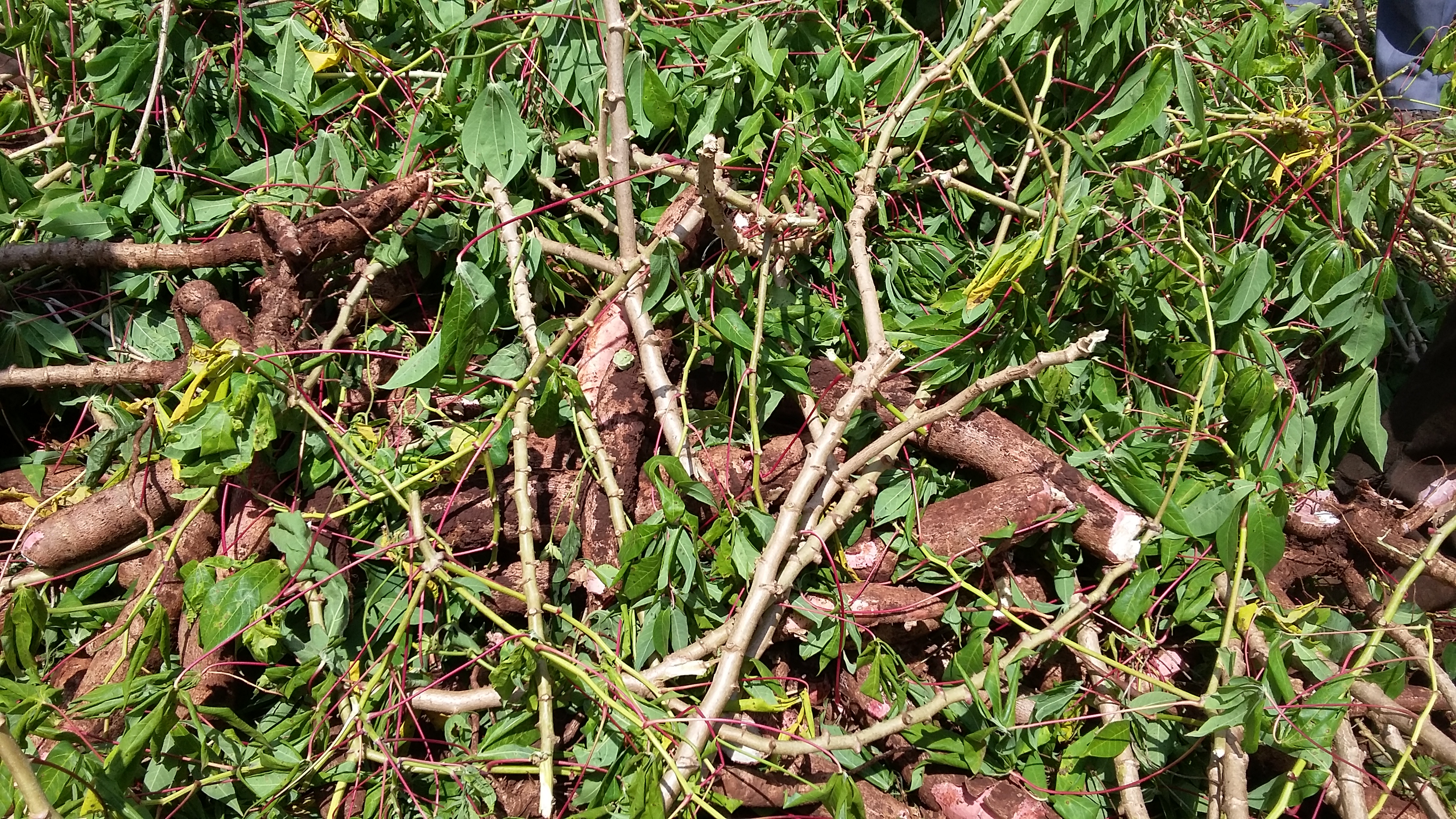 Results continued
Rural assembler :
   payment after packaging and loading
Quickly transfers to wholesaler
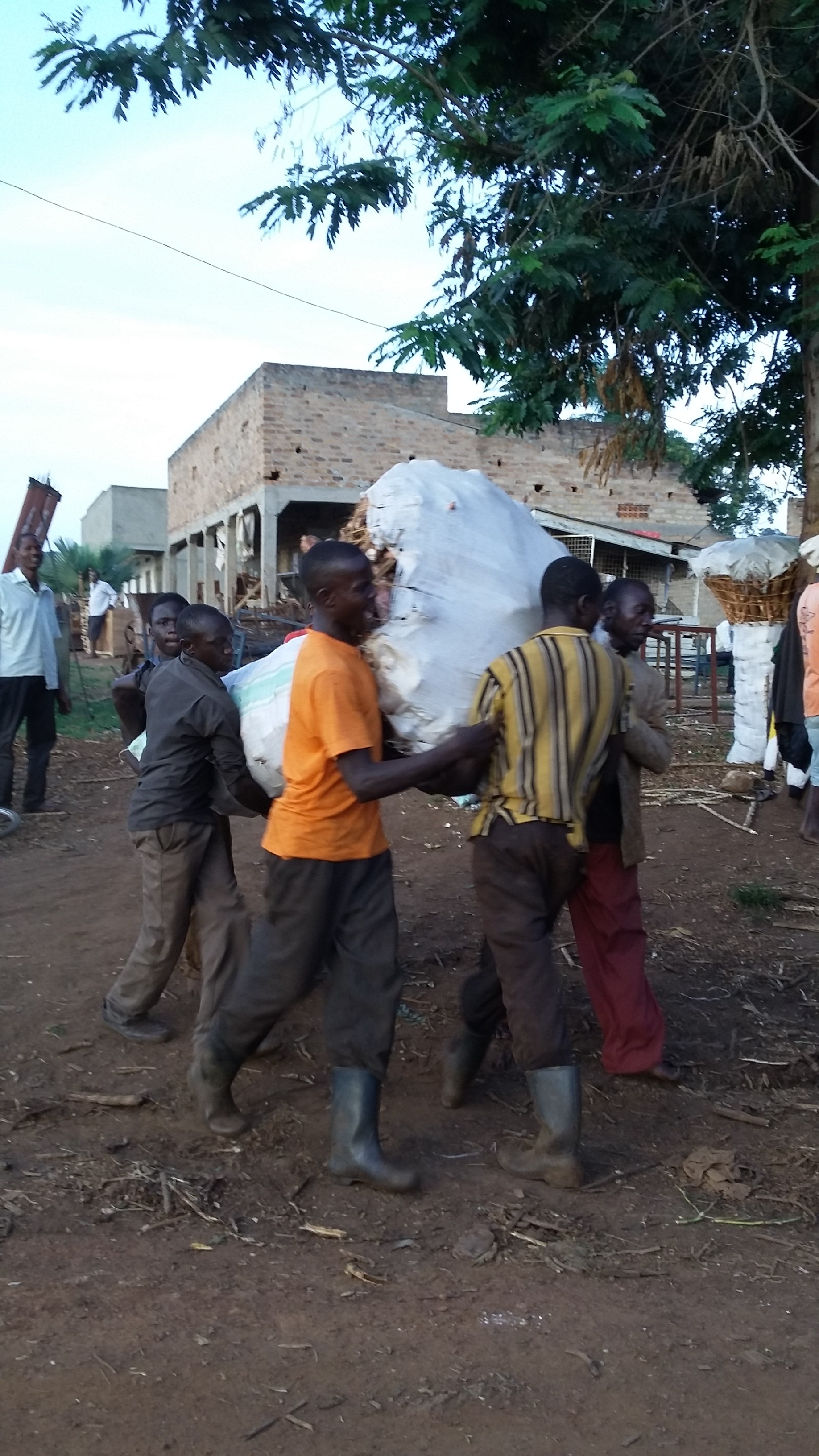 Results wholesaler
wholesaler level :
  usually orders
 losses up to 50 - 80% when they occur
Very rare
Results retail
retail  level :
  highest burden
  losses both ( physical and econ)
Econ higher  ( btn 90 % - 95%)
Response to avoid
 less volumes over time (experience) only buys what can sell
Try to create shade
Soak unsold 
Reduce price ( day 2 price reduces by btn 40 – 60%)
Results retail cont....
retail  level :
  continous cutting off edges to show fresh ness Vs loss 
Hence physical loss sets in fast
Accelerated economic loss due to injury
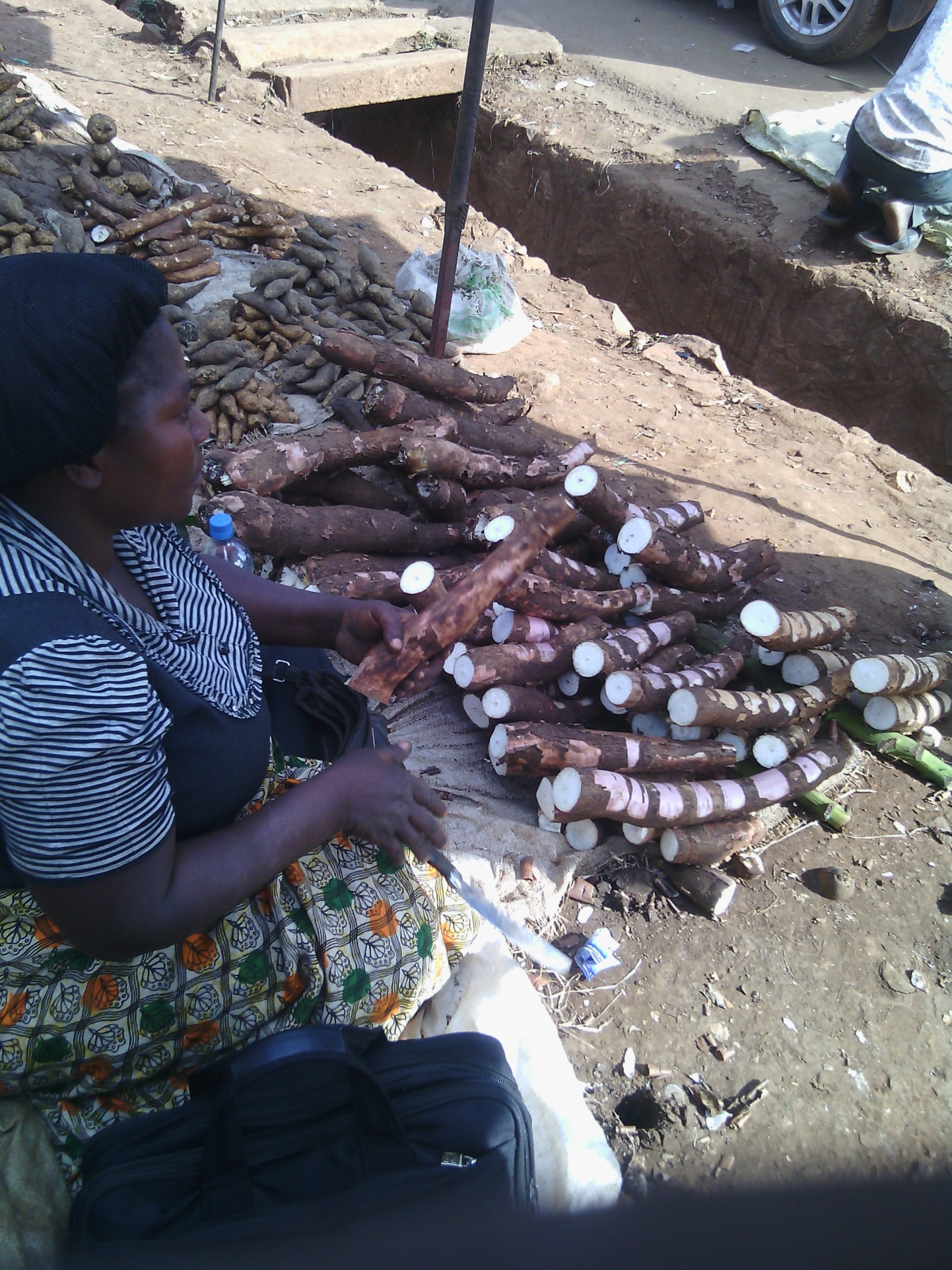 Our dream
More fresh cassava with longer shelf-life on shelves 

Appreciation :
IFAD
EU
CIP
Thank You